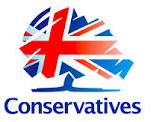 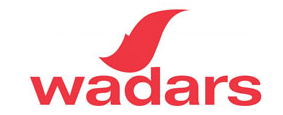 East Worthing & Shoreham Conservative Association with WADARS 
(Worthing and District Animal Rescue Service)
			
                                        Coffee Morning 

        Saturday 1st September 2018 (10:30 – 12 noon) 

	46 Offington Avenue, Worthing, BN14 9PJ
 
           Tickets: £4	

Everyone is welcome (including their doggies) 

Cake, Biscuits, Coffee, Tea and a Raffle for the Humans
Water & Doggie Biscuits for the animals
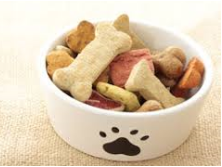 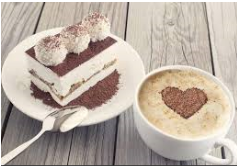 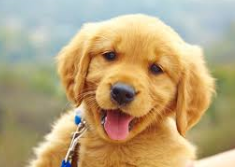 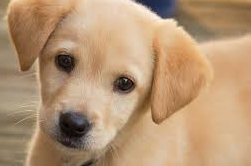 PUBLIC